A Family of Believers:Called and Sent by Jesus
Living the Mission
Note: We plan to display this slide 15 minutes before the scheduled start of the gathering. 
In the Chat, please share your answer to this question: What is one activity your household is looking forward to this summer?
Please remember to have your candle and Bible and activity sheet (or a piece of paper) ready when we begin!
Let’s touch base as we begin…
We have added some slides to advertise upcoming events in the parish while people are gathering (VBS, parish picnic, etc.)
We asked four households to make short videos showing themselves getting ready for Faith Formation. We then cut them together to make one video, about three minutes in length. We play it a few minutes before the gathering begins. 
Note: We are using the third video we produced this year; we change them every three months
After the video, we have a little music and a slide to signal that it’s time to begin.
Opening sketch and music
Welcome!
Please keep your cameras on, if possible. We want to see you!
Please keep your mic muted unless invited to unmute.
Please use the chat function to ask questions or comment.
We suggest you use speaker view, so you can clearly see who is speaking when a team member is on live.
When on Zoom….
Since this is the last gathering of the 2020-21 season, we will feature the staff and team members who have brought this effort to fruition this year – still finalizing the format for this slide show
What’s Happening at the Parish?
Again, reflecting that this is the last gathering of the year, Fr. Tim will trace the progression of our journey through the New Testament in this year’s sessions.
SettingtheContext
Recall a time when you forgot something important. How did you resolve it? 
Talk about the importance of fire… of fire in your heart. Talk about what sets your heart on fire.
Opening Activity
We took a short video of one of our youth groups preparing their prayer space and then beginning prayer together.
CalltoPrayer
https://www.youtube.com/watch?v=vuUK6REOWuE
Opening Prayer
John 20:19-23 (Lectionary for Masses with Children)
Psalm 104:1abc & 24, 30-31 (Lectionary for Masses with Children)
OpeningPrayer
Julianne Stanz video, Part 1
Video
Can you think of a mission -- a project or task -- that seemed impossible? How did you get it done? 
Pope Francis says that we can bring the love of Jesus to people right where we are, any time. How can you bring God’s love to others at home, school, work, in the community, etc.?
HouseholdDiscussion
Julianne Stanz video, Part 2
Video
When we email the reminder to join the online gathering, we will attach a handout, containing our parish mission statement and space for them to write. See the script for directions for this activity
Closing Activity
Our parish mission statement challenges us to live our faith and reach out in love. What can your family do this summer to live this out? Plan to do at least one thing that allows you to step out in faith and reach out in love.
ParishConnection
Announcements
God of the living,in whose image we have been formed,open our minds and hearts to Jesus your Son.
May our households be built on a foundation of faithand our lives be shaped by your living Word.
May our words and deedsannounce your faithful love to all the world.
We ask this through Christ our Lord. Amen.

Note: We are using this as the closing prayer every month this year. We sent it in prayer card form to the families before the first gathering, in case they wanted to print it out. We will always have it on a slide for them as well.
Closing Prayer
Thank you for joining us for Faith Formation L!VE!
Keep up with parish happenings via our weekly e-newsletter and Wednesday Facebook announcements!
 Visit Kitchen Table Faith throughout the summer as new content is added. 
Vacation Bible School is June 13-17. Register by May 19!
Thank you!
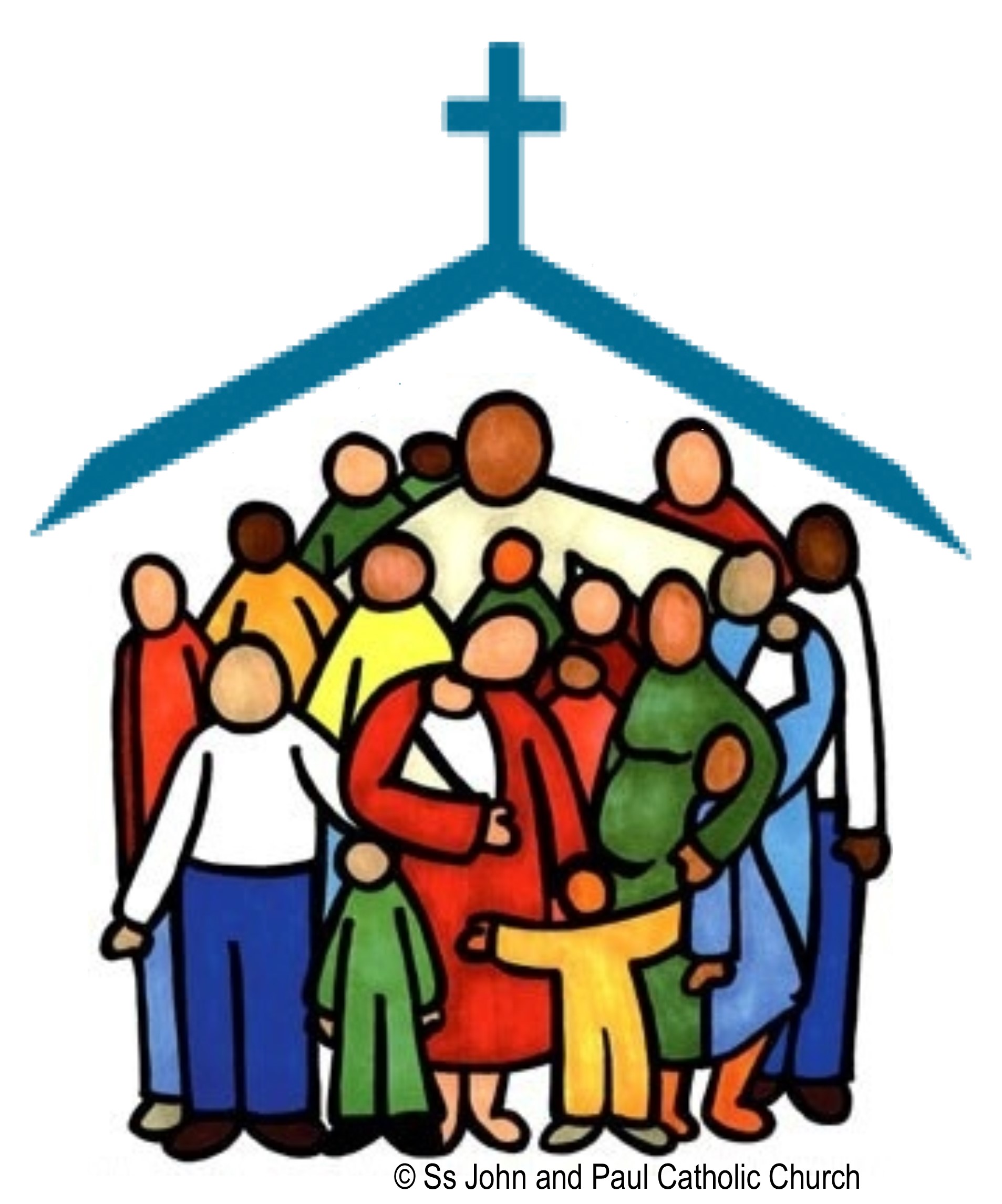